Весёлая математика для детей 4-5 лет
Уважаемые родители! 
Математика, безусловно, играет важную роль в развитии ребенка. Благодаря этой науке ребёнок начинает ориентироваться в пространстве, разбираться в цифрах, считать, различать фигуры, и понимать размеры предметов. Кроме того, математика улучшает логические навыки и положительно влияет на мыслительный процесс в целом. Поэтому мы стараемся превратить каждое занятие в увлекательное приключение.
Перетаскивание
Задание: помоги гусеничке стать цветной
Перетаскивание
Задание: достроить домик подходящими по размеру и цвету деталями
Перетаскивание
Задание: собери фигуры в ведерки по  цвету
Перетаскивание
Задание: собери овощи в корзинку
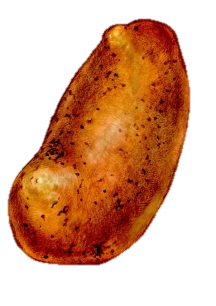 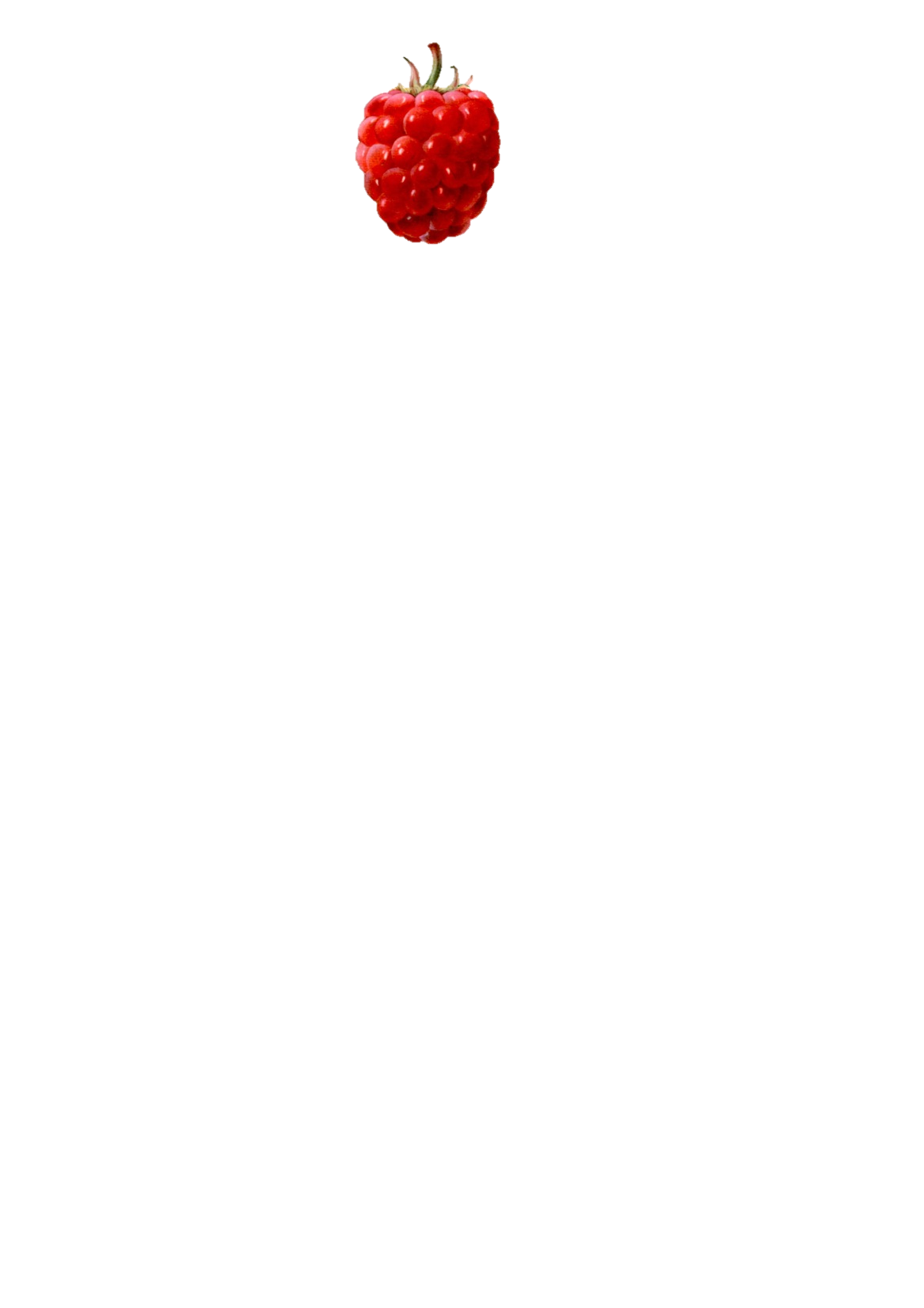 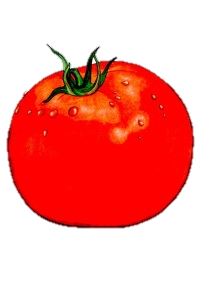 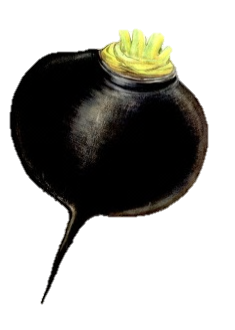 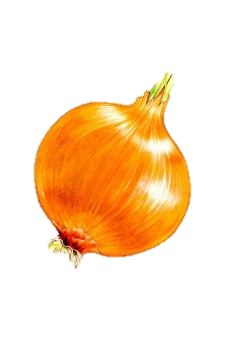 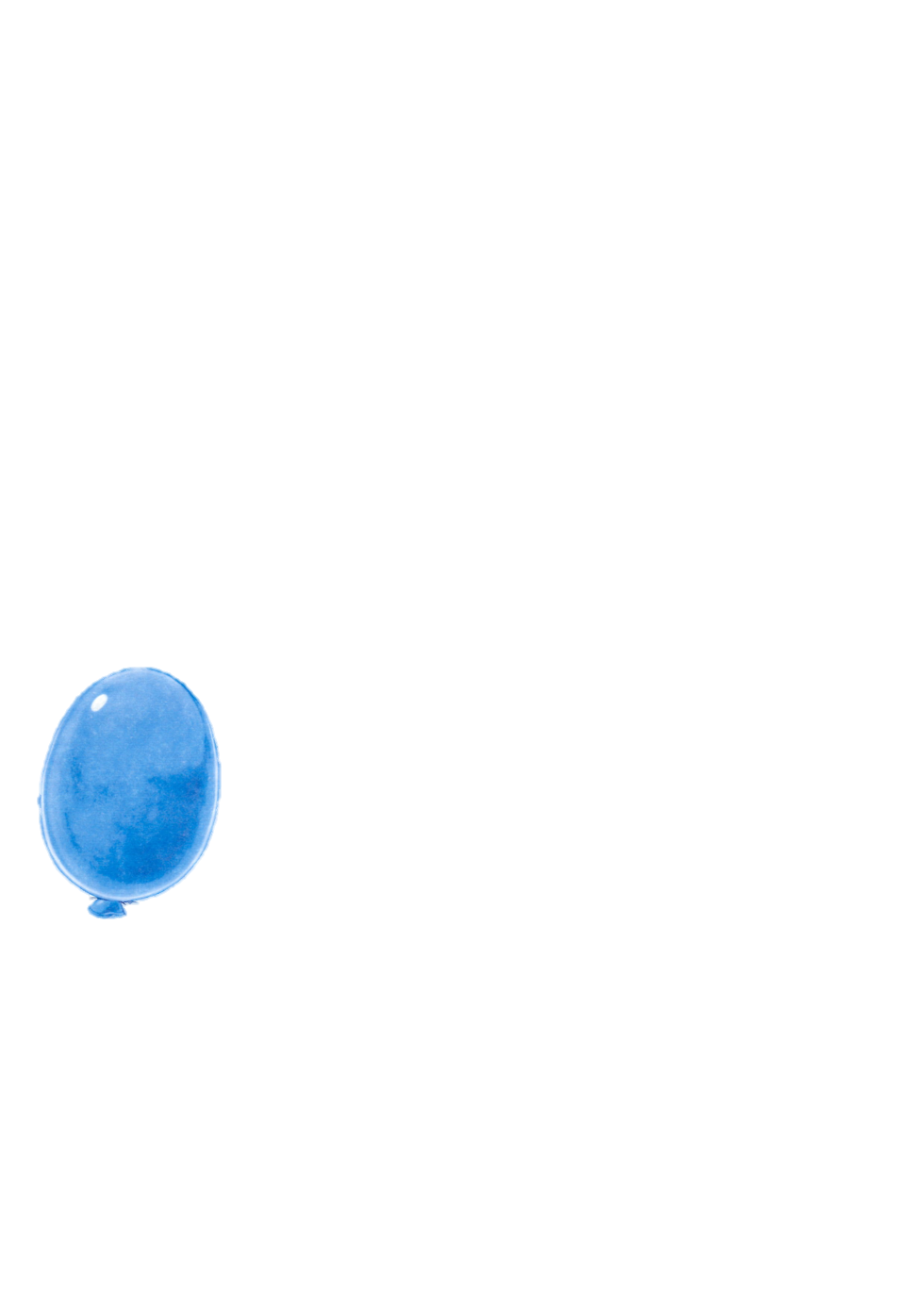 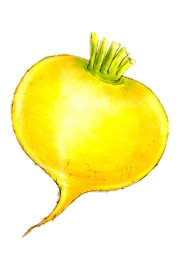 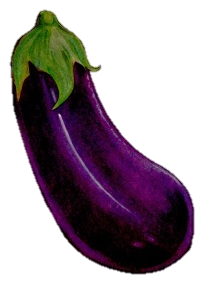 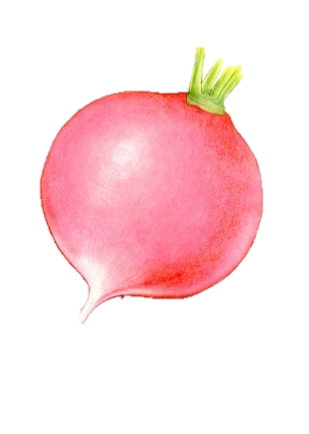 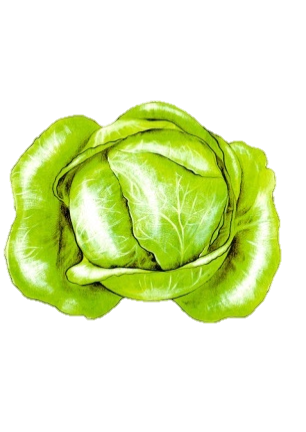 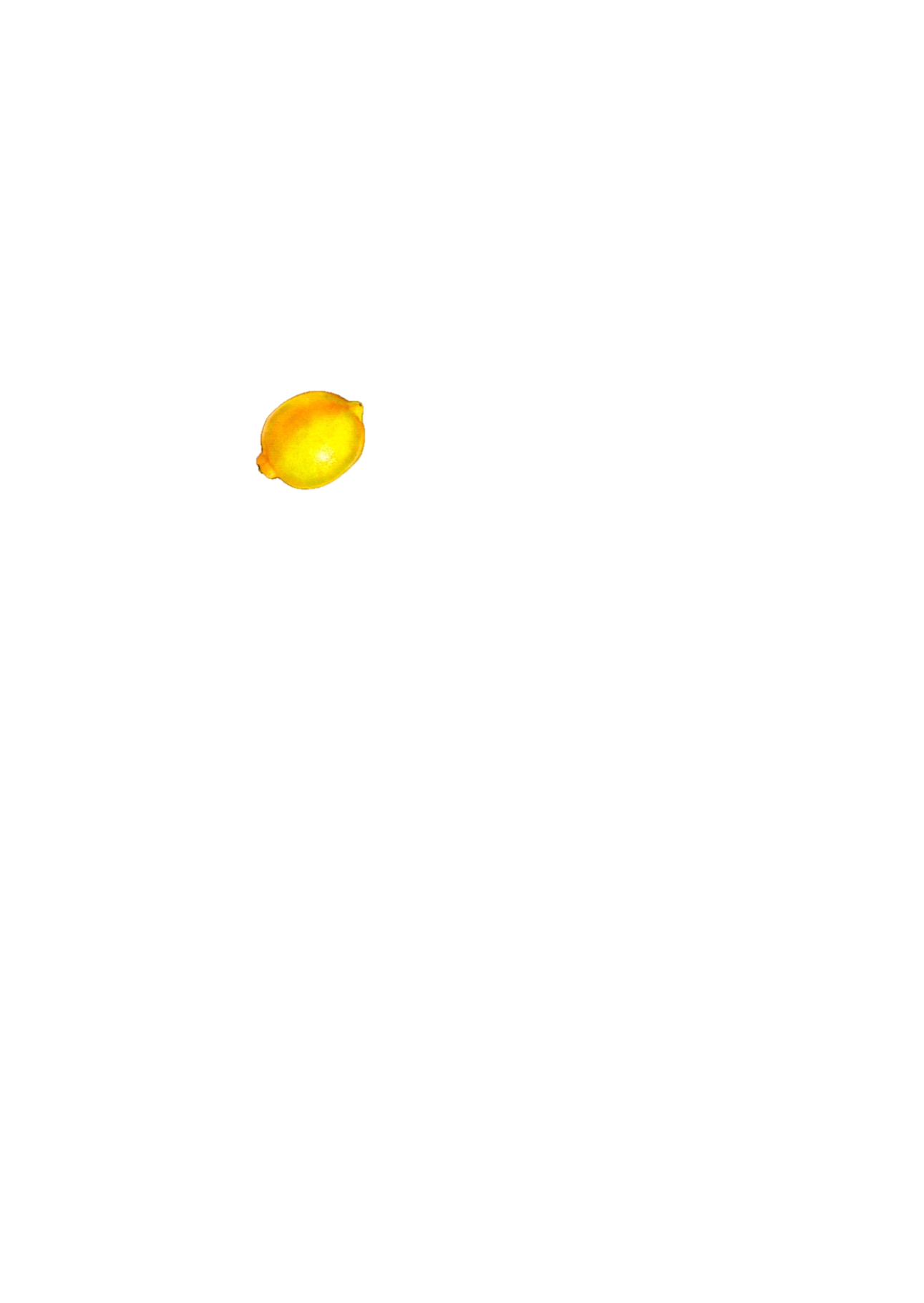 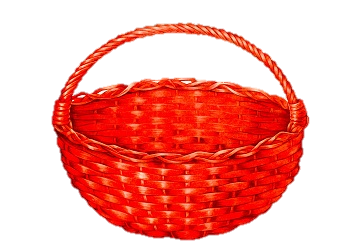 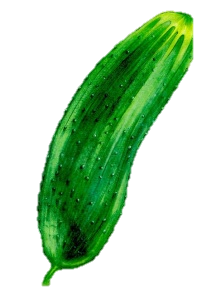 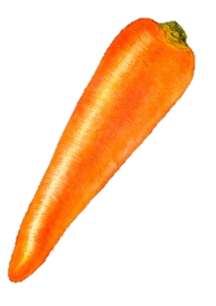 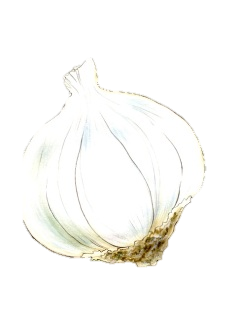 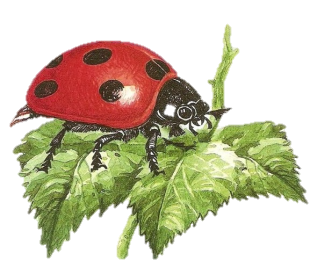 Задание: что, где находится?
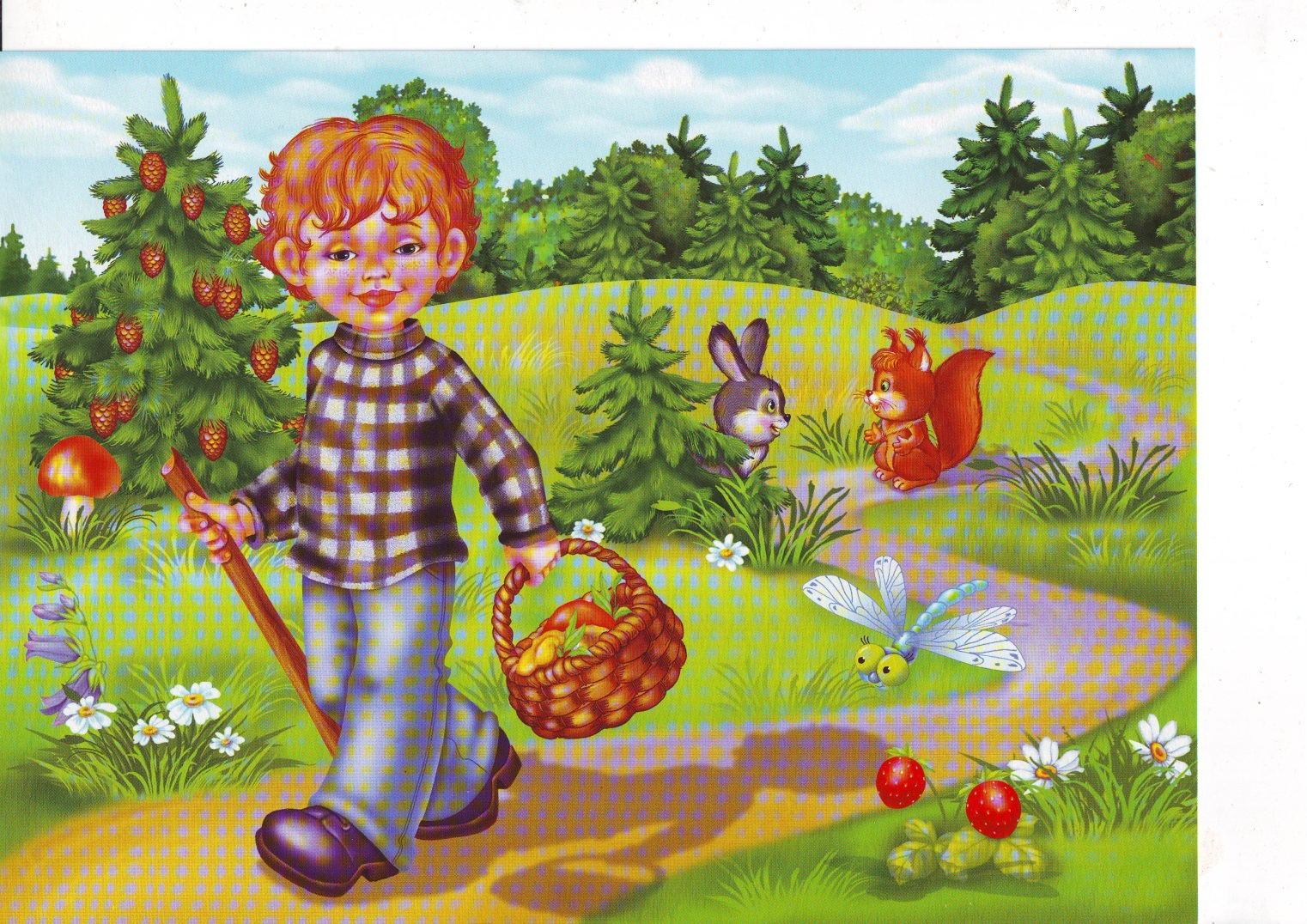 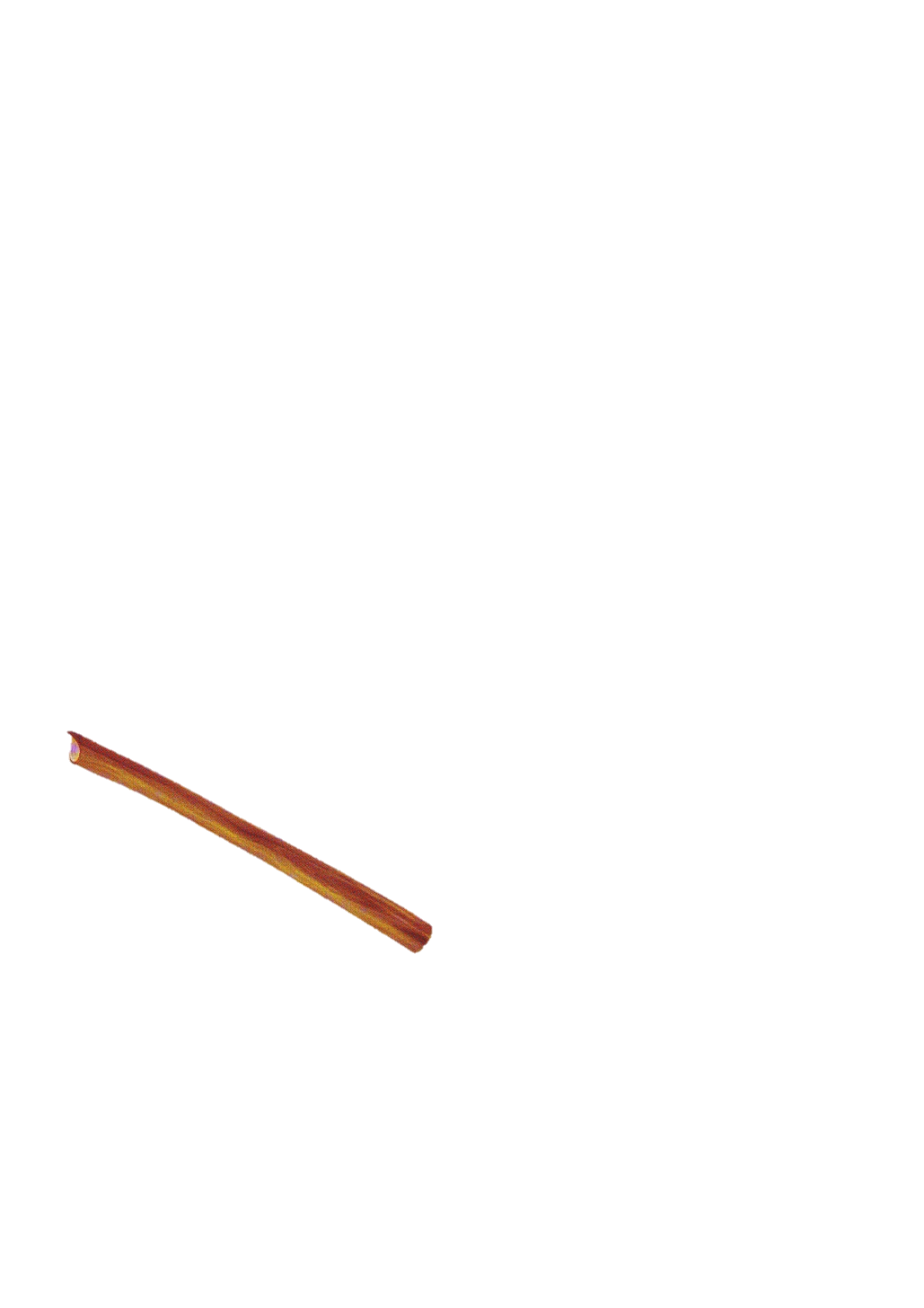 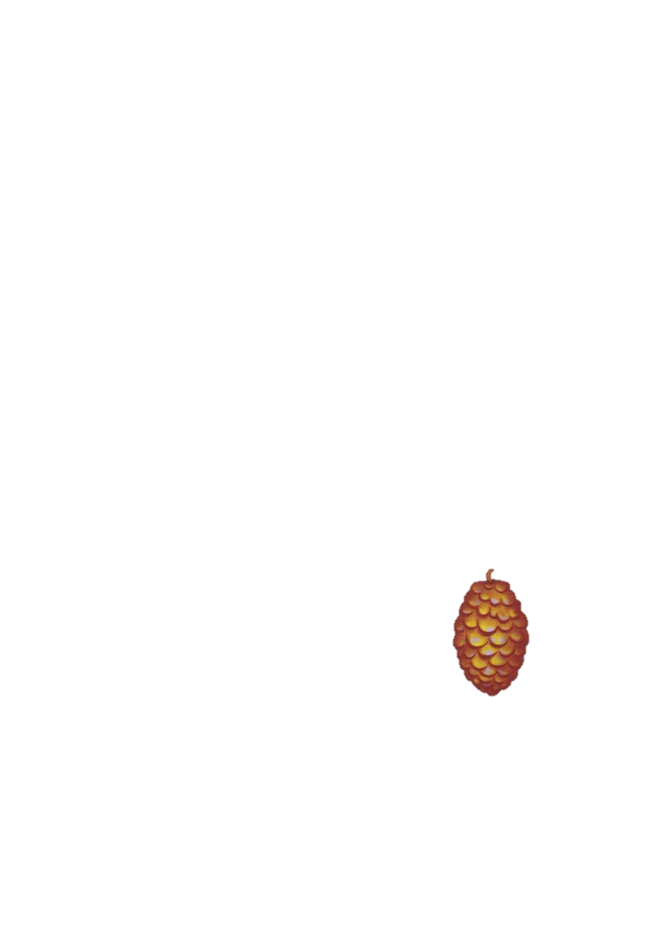 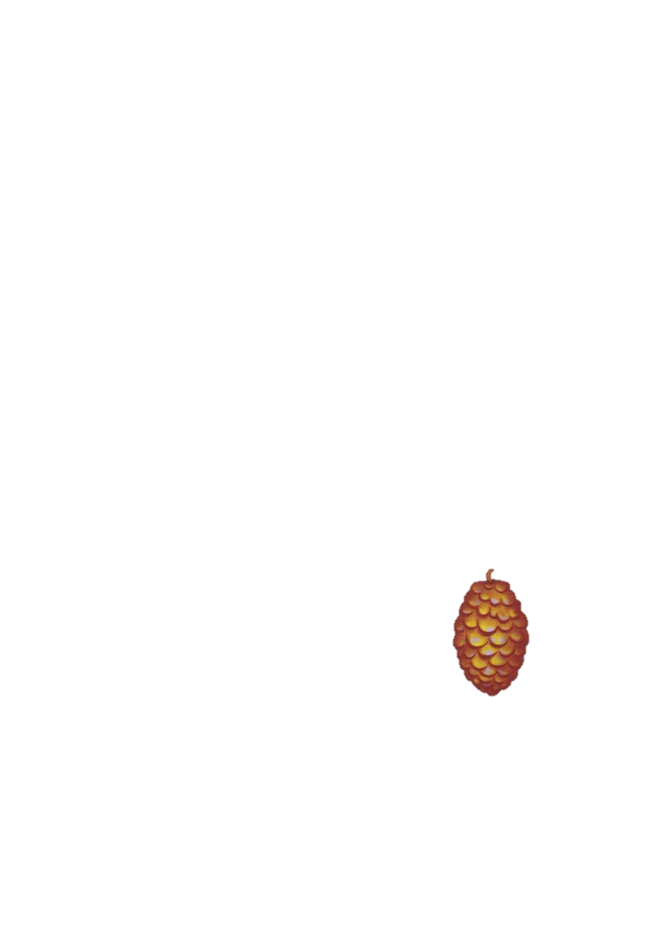 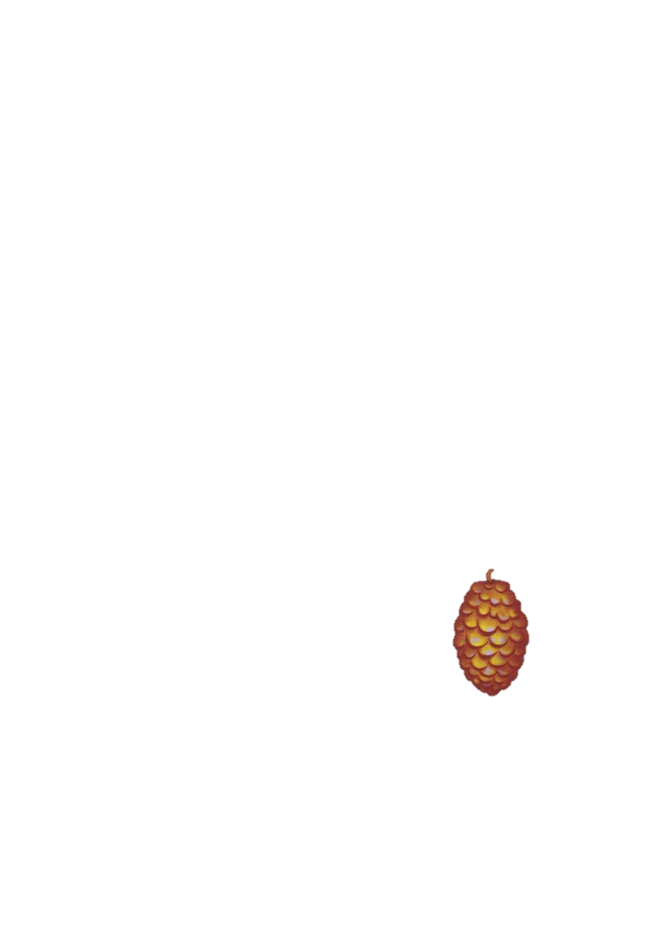 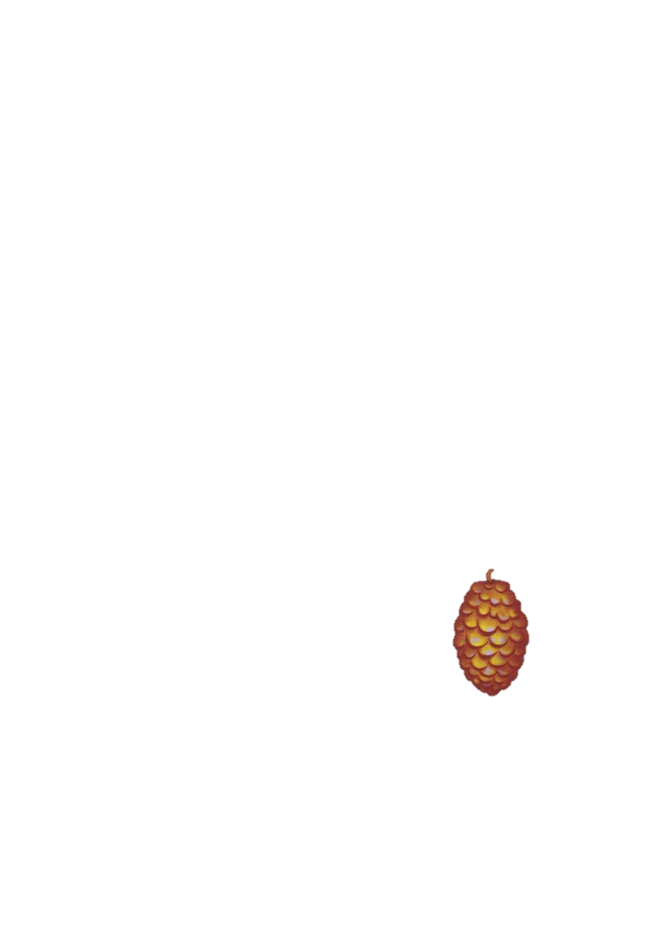 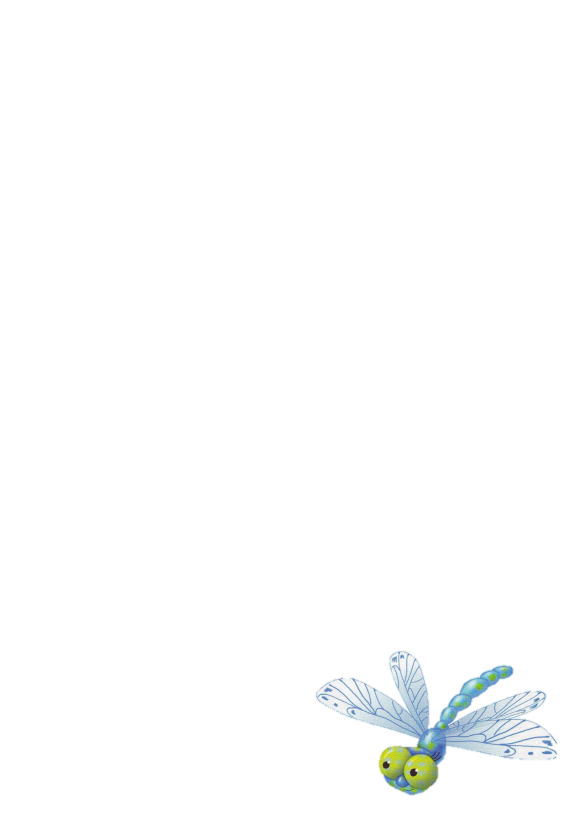 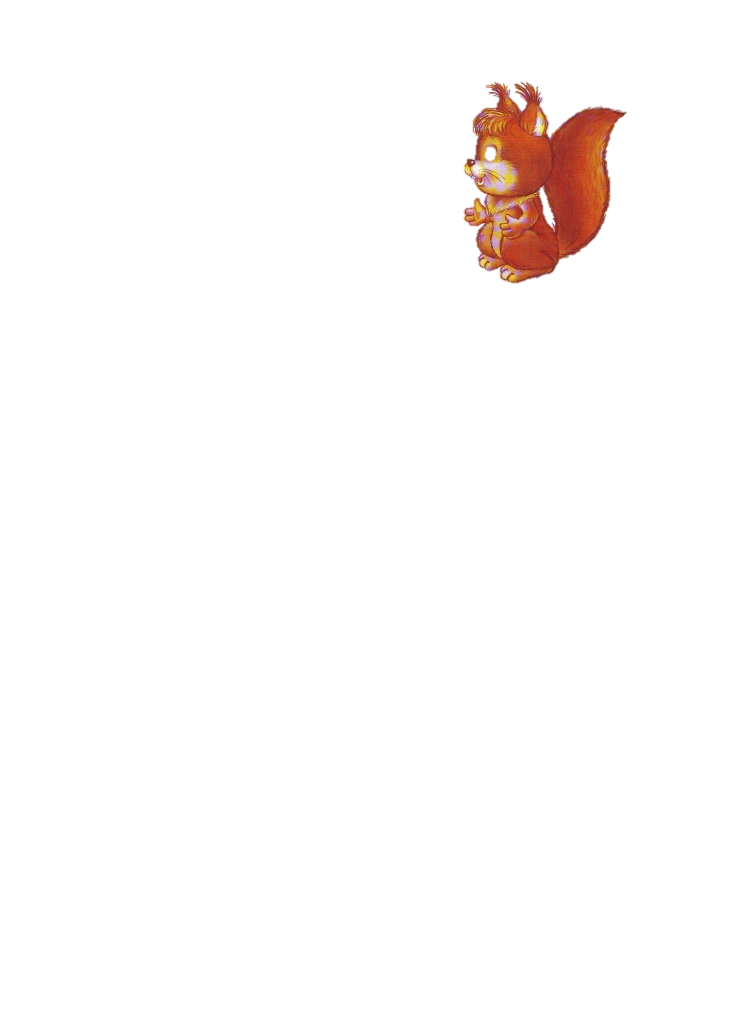 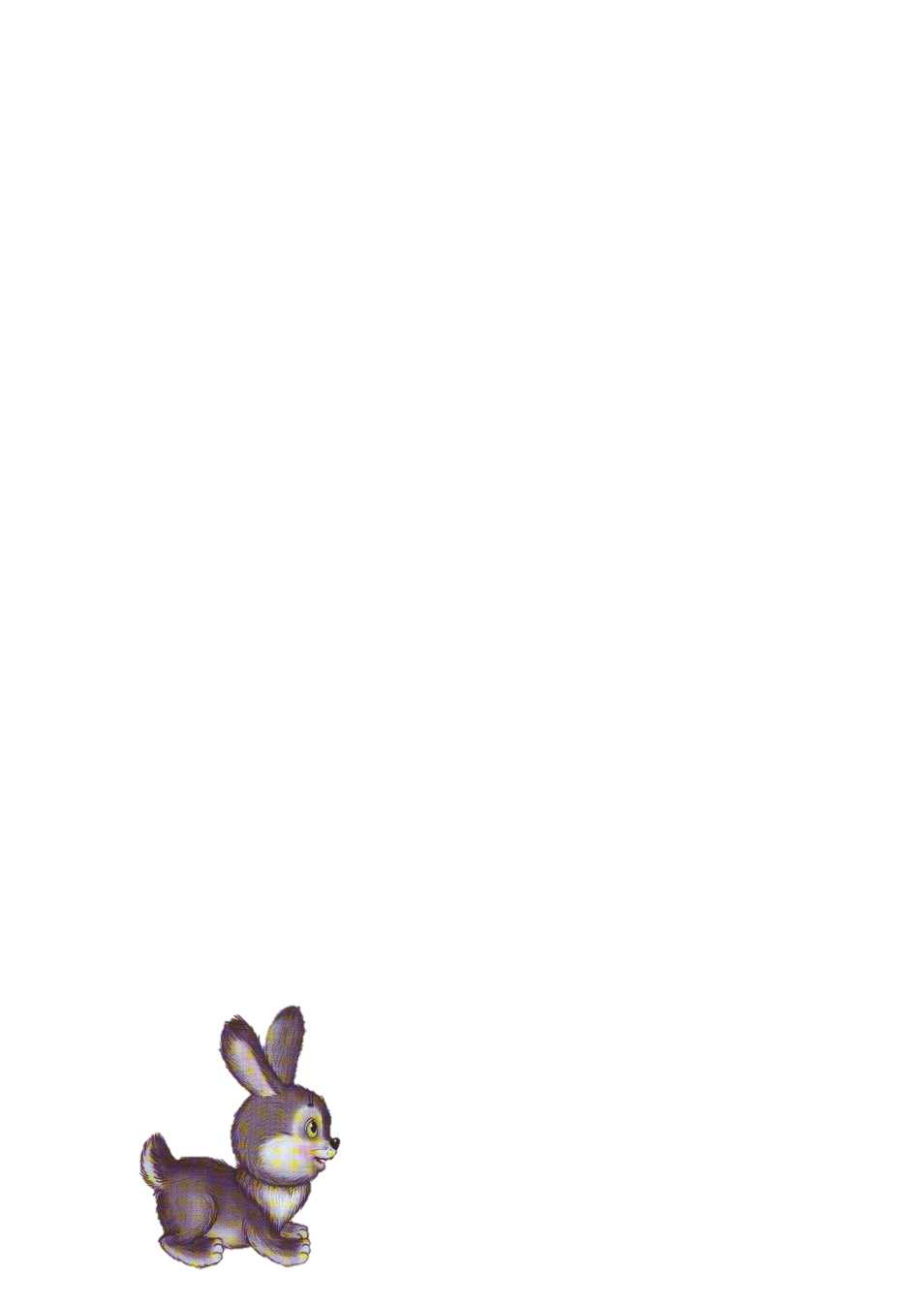 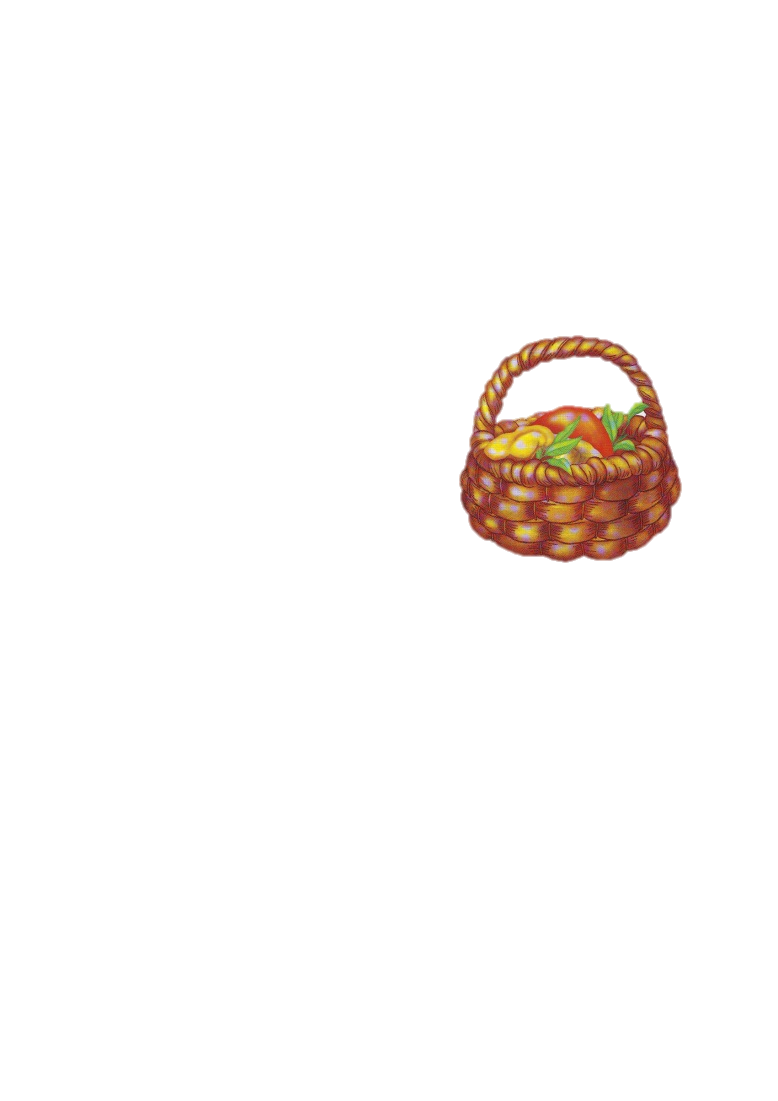 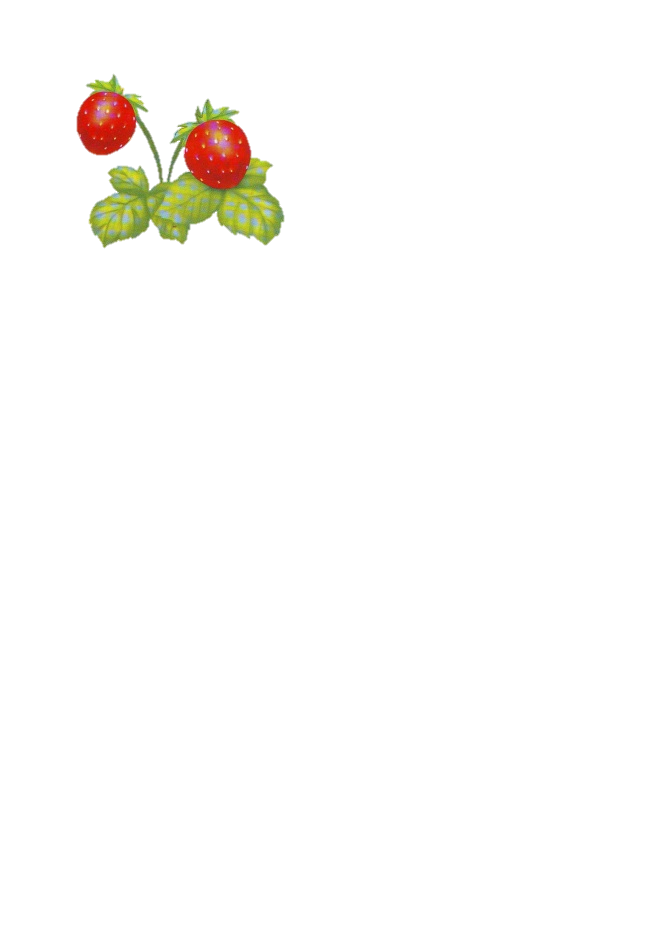 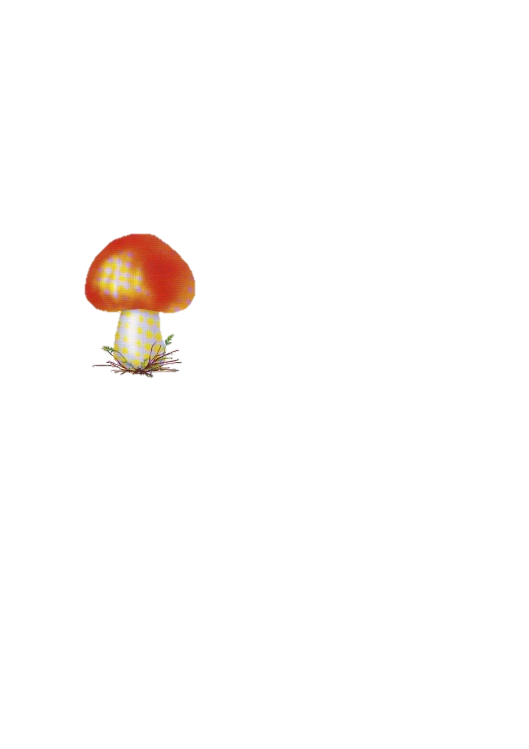 Задание: посмотри внимательно на рисунок
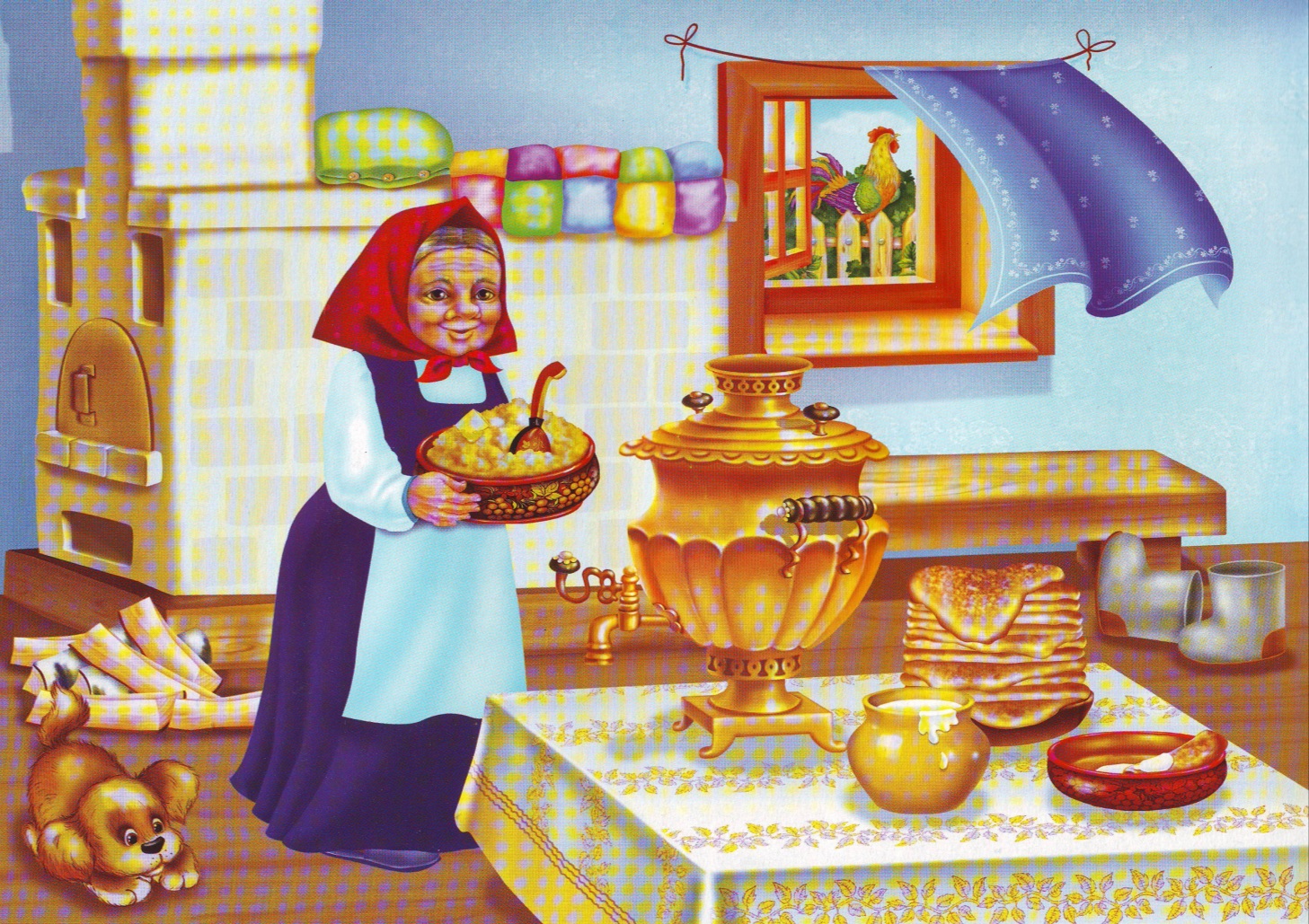 Задание: собери  картинку
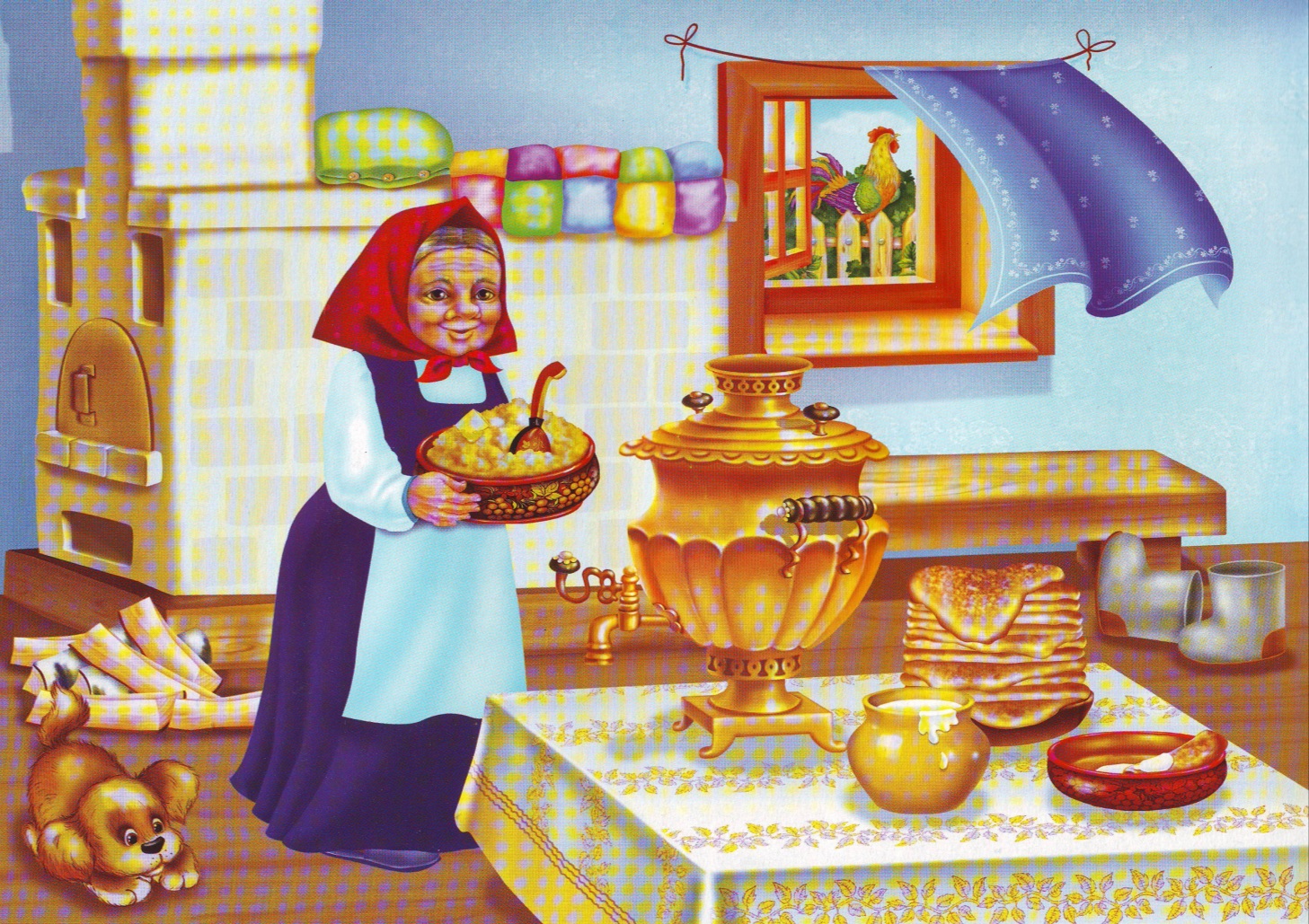 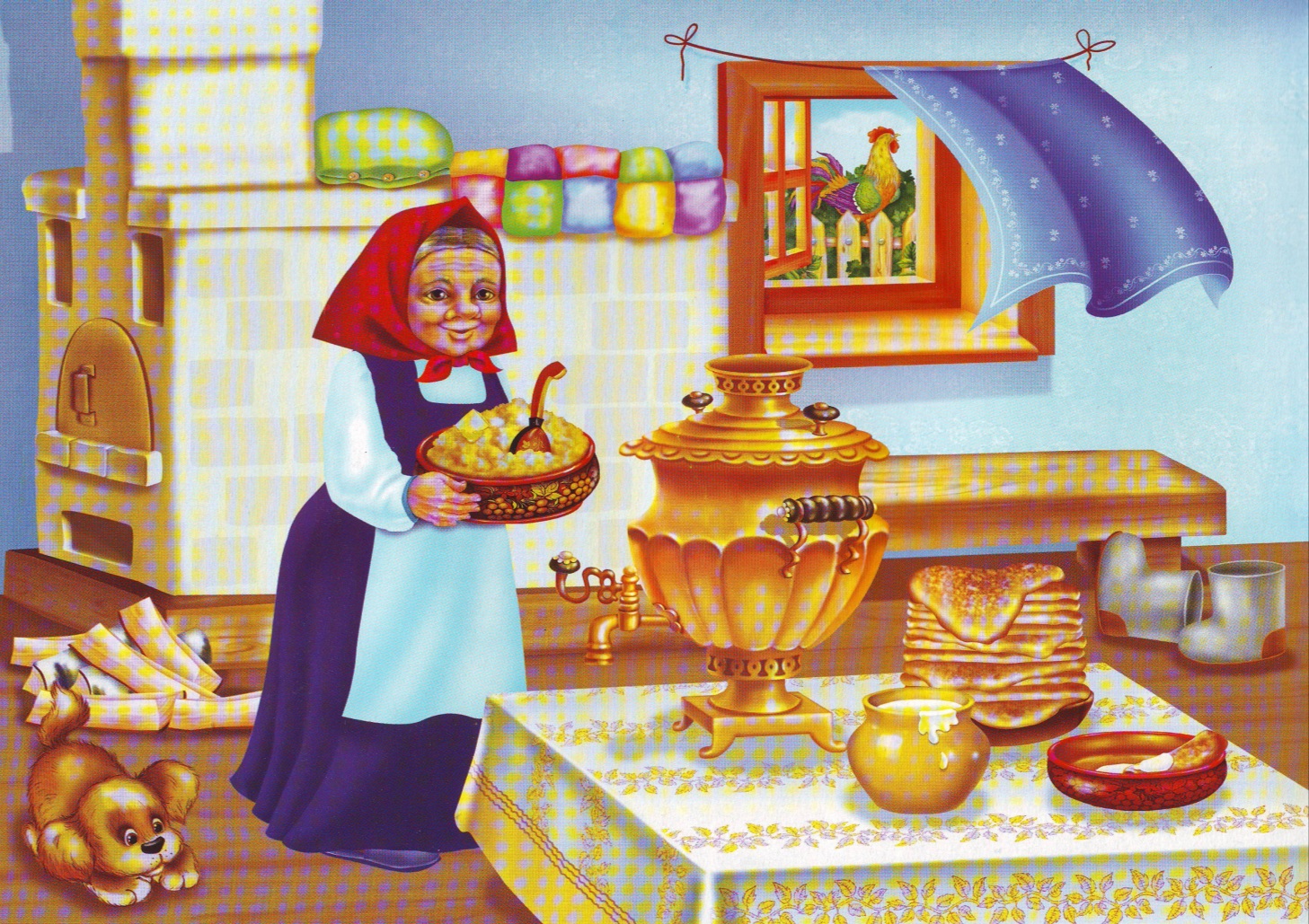 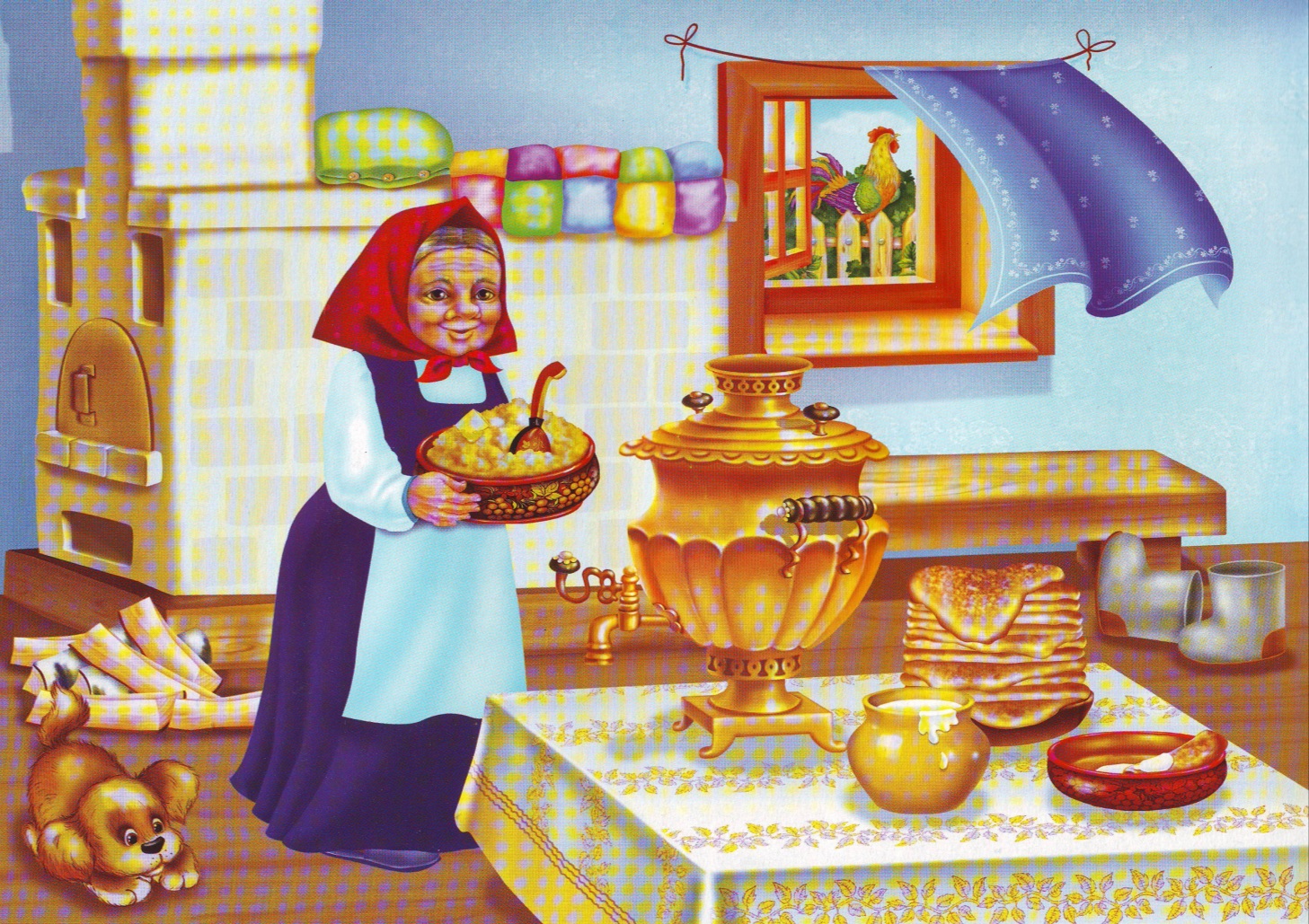 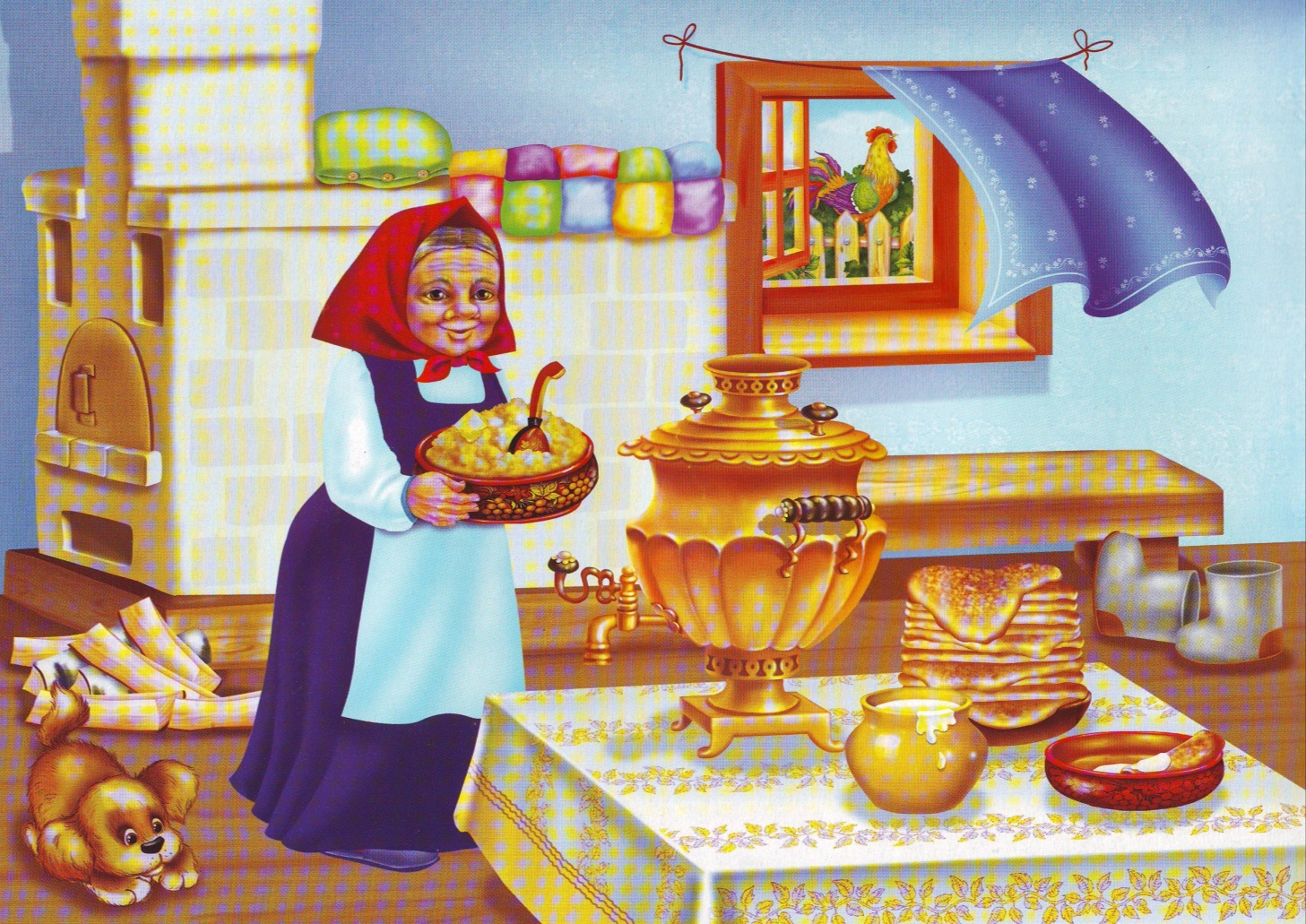 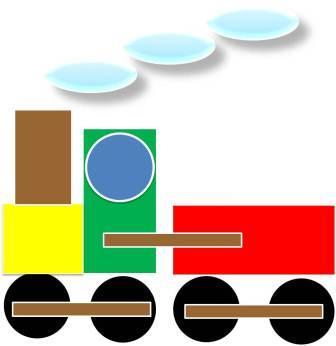 Задание: собери  картинку по образцу
Спасибо 
за 
внимание.